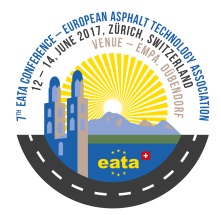 Title
Name(s), Affiliation, Address
Poster No.

General Instructions: 
Format: A0
Titel: font size has to be as double as text size
Text: readable from a distance of 1.5 m